Postimpresionizam
II polovina 19.stoljeća
POSTIMPRESIONIZAM             ODNOS DVA UMJETNIČKA PRAVCA
Impresionizam
Postimpresionizam
Prethodio postimpresionizmu;
Nije stilski suprotan postimpresionizmu.
Razvio se iz impresionizma;
Nije puki nastavak impresionizma.
Edouard Manet, Doručak na travi, 1863.
Edgar Degas, Primabalerina, 1878.
Claude Monet, Impresija, izlazak sunca, 1872.
Pierre-Auguste Renoir, Ples kod La Moulin de la Galette, 1876.
Razlike između DVIJE gruPE UMJETNIKA
Impresionisti
Postimpresionisti
Prikazuju scene iz svakodnevnog života;
Koriste dokumentarnu formu prikazivanja;
Preferiraju dojam spontanosti u djelima;
Bave se istraživanjem svjetlosti i sjene;
Slikaju isključivo plein air;
Gube se konture oblika.
Unose emocionalno iskustvo u scene iz svakodnevnog života;
Prikazuju scene dajući im dublje značenje;
Koriste poentilizam i simbolizam;
Koriste kolorit da bi dobili punoću oblika;
Slikaju u ateljeu;
Naziru se blage konture i fini detalji.
ROGER FRY KAŽE PostIMPRESIONIZAM, MEDIJI KAŽU...
Postiluzionizam ?
Manijaci ili pioniri ?? 
Umjetnost ludih ..?
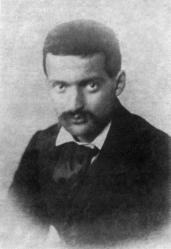 Paul Cézanne (1839. - 1906.)
Prozvan  ocem moderne umjetnosti;
Najstariji u grupi impresionista;
Koristi  impasto/guste nanose jarke boje kistom ili slikarskom špahtlom;
Motive u svojim mrtvim prirodama prikazuje iz više perspektiva odjednom;
U pejzažima eksperimentiše sa svođenjem prirodnih na geometrijske oblike;
Njegov revolucionaran stil usloviti će razvoj kubizma.
Košara sa jabukama, 1893.
Paul Cézanne
Planina Sainte-Victoire, 1897.
Paul Cézanne
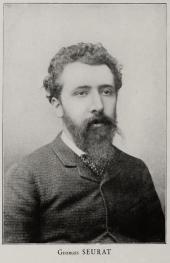 Georges-Pierre Seurat (1859. — 1891.)
Eksperimentisao je sa bojom i prije nastanka postimpresionizma;
Impresionistima je zamjerio potpuno izostavljanje kontura i finih detalja;
Tehnika koju je razvio iz postojeće tehnike kolorističkog divizionizma ili optičkog miješanja boja zove se poentilizam;
Boje je održavao izrazito svježim i vibrantnim;
U figurama na svojim djelima je nastojao prikazati određenu monumentalnost – divio se klasičnoj umjetnosti renesanse, rimskoj, grčkoj i egipatskog umjetnosti;
Sam je svoje pojedine slike nazivao neoimpresionističkim, zbog dojma da su rađene plein air.
Cirkuska parada, 1888.
Georges Seurat
Cirkuska parada, 1888. , DETALJ
Georges Seurat
Nedjeljno poslijepodne na otoku La Grande Jatte, 1884.
Georges Seurat
Eugène Henri Paul Gauguin (1848. –1903.)
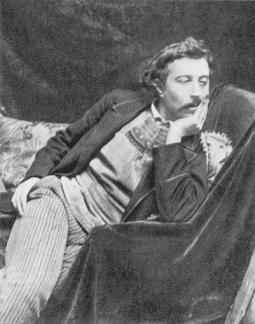 Poznat po svom nekonvencionalnom načinu življenja;
Od svih postimpresionista, njegov stil slikanja je najudaljeniji od impresionizma;
Boje koje koristi su najdalje od prirodnih, na slikama dominira plošnost oblika, te su oni oivčeni oštrim crnim konturama;
Imao je jak otklon prema industrijalizaciji svijeta i materijalizmu;
Zagovarao je ideju čovjekovog povratka unutrašnjim osjećajima;
Selio se nekoliko puta širom svijeta u potrazi za duhovnim iskustvom;
Uspio je da slika o vjeri, ali ne i sa vjerom.
Vizija poslije propovijedi, 1888.
Paul Gauguin
The Spirit of the Dead Watching, 1892.
Paul Gauguin
The Spirit of the Dead Watching, 1892. - Paul gauguin
Olympia, 1863. - Edouard Manet
Vincent van Gogh (1853. - 1890.),
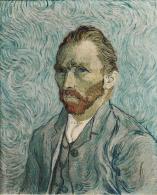 Nizozemski slikar koji je svoju umjetničku karijeru započeo sa 27 godina, a ona je završila svega 10 godina kasnije, što je čini najkraćom od svih postimpresionista;
Smatrao je da impresionizam umjetniku ne pruža dovoljno slobode;
Slično Gauguinu, izražavanje osjećaja u djelu za njega je bila glavna preokupacija;
Ponekad su ga kritičari nazivali ekspresionistom zbog unošenja strasti i emocije u svoje slike;
U najranijoj fazi stvaranja bio je zainteresovan za književnost i religiju;
Njegov umjetnički izraz u potpunosti se transformisao kada je upoznao Degasa, Seurata i druge vodeće francuske umjetnike;
Nekoliko godina pred kraj života povukao se na jug Francuske, gdje su nastala njegova najbolja djela;
Duševna bolest je ostavila traga na njegovo slikanje, što ga je odvelo u potpuni očaj i 1890.godine izvršio je samoubistvo.
Ljudi koji jedu krompir, 1880.
Vincent Van Gogh
Polje žita sa čempresima,1889.
Vincent Van Gogh
Autoportret, 1887.
Vincent Van Gogh
Pitanja za sistematizaciju gradiva
Koja grupa umjetnika je slikala plein air, a koja u ateljeu ?
Ukratko objasni optičko miješanje boja ?
Ko je začetnik poentilizma ?
Ko se smatra ocem moderne umjetnosti ?
Možeš li objasniti kakva je to impasto tehnika slikanja ?
Koji umjetnik u svoje slike najviše unosi emociju ?
Domaći zadatak
Koristi internet da samostalno istražiš kako je teklo i završilo prijateljstvo Paula Gauguina i Vincenta Van Gogha. 
Ono što si pronašao/la, podijeli sa ostatkom odjeljenja na sljedećem času likovne kulture!